Senior  Parent  Night
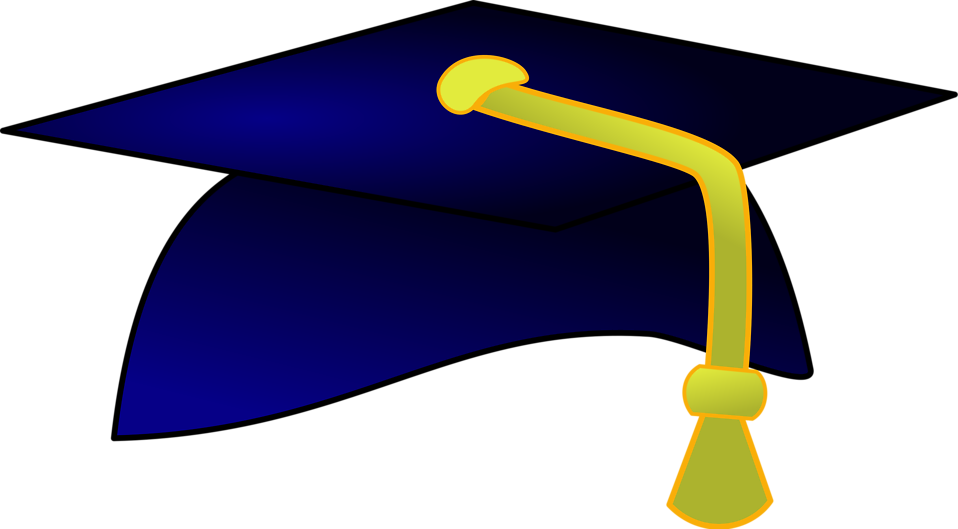 Sherwood High School Counseling  Services
[Speaker Notes: Welcome
Reminder to please hold questions until breakout with counselors at the end of the presentation.]
Excellence Is The Only Option
Tonight’s agenda
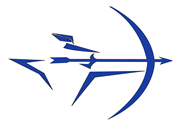 Mr. Harris– Welcome
 PTSA
 Counseling Department
 Presentation
 Break-out sessions with counselors
Achievement * Civility * Engagement *Unity* Integrity
Excellence Is The Only Option
Tonight you will:
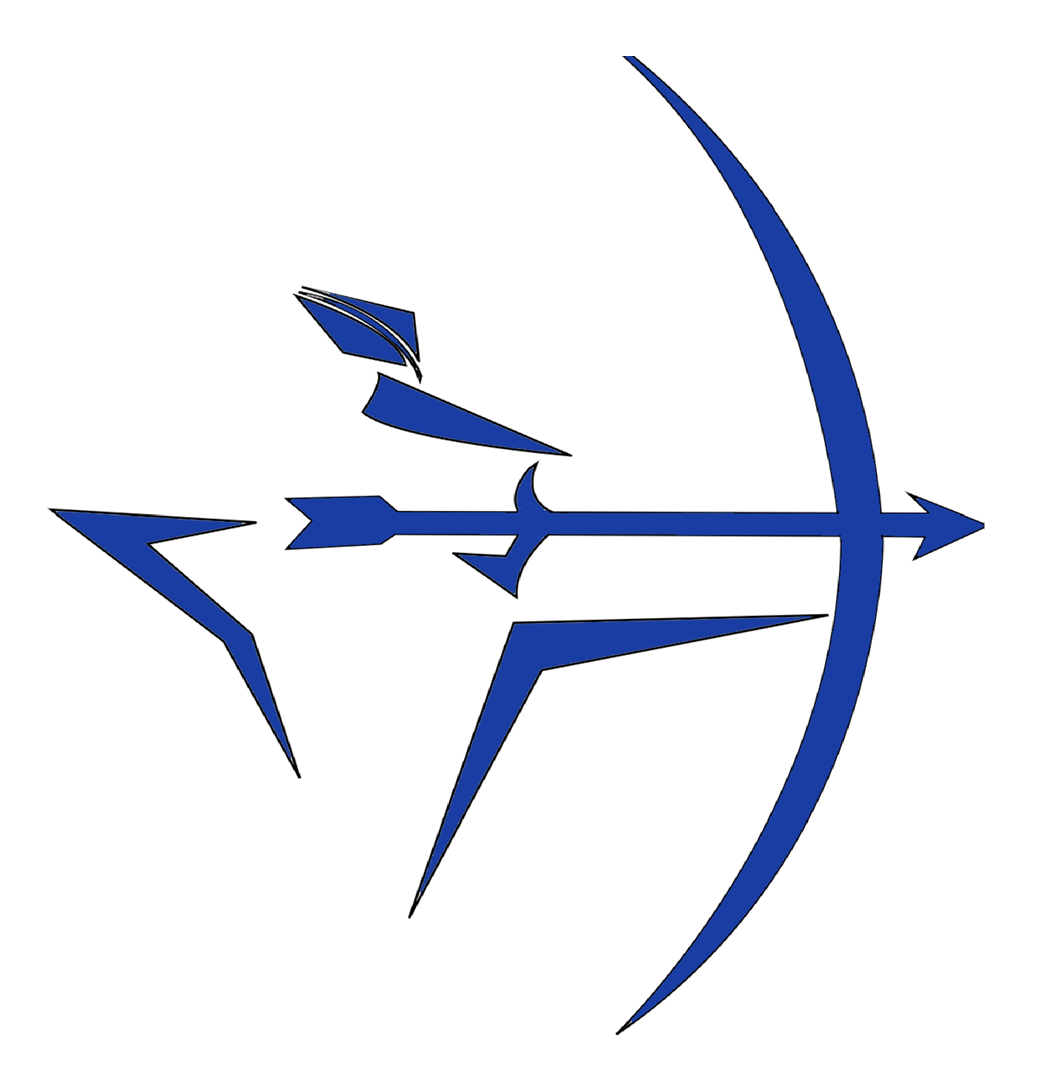 Consider Next Steps 

 Gain Understanding of the College Application Process at Sherwood High School

 Learn about Resources
Achievement * Civility * Engagement *Unity* Integrity
Excellence Is The Only Option
Options After High School
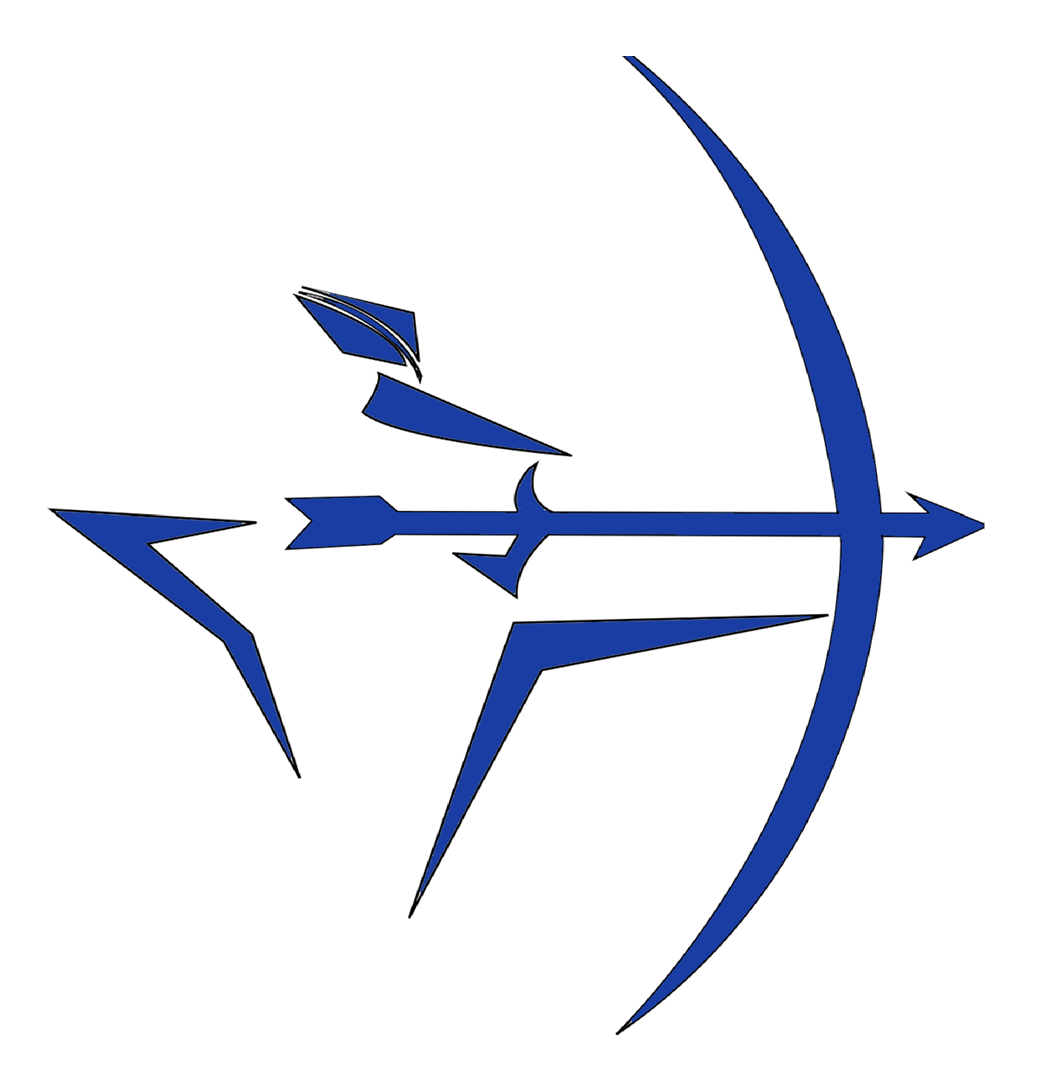 Apprenticeships (Trades)
Training Programs/Career Programs
Montgomery College, Lincoln Tech

Post-Secondary School
4 year College/University
Community College
Career Programs 
Associates Degree
Certificates
Military
Volunteer/Gap Year
Work
Achievement * Civility * Engagement *Unity* Integrity
Excellence Is The Only Option
How Do I Start?  Naviance
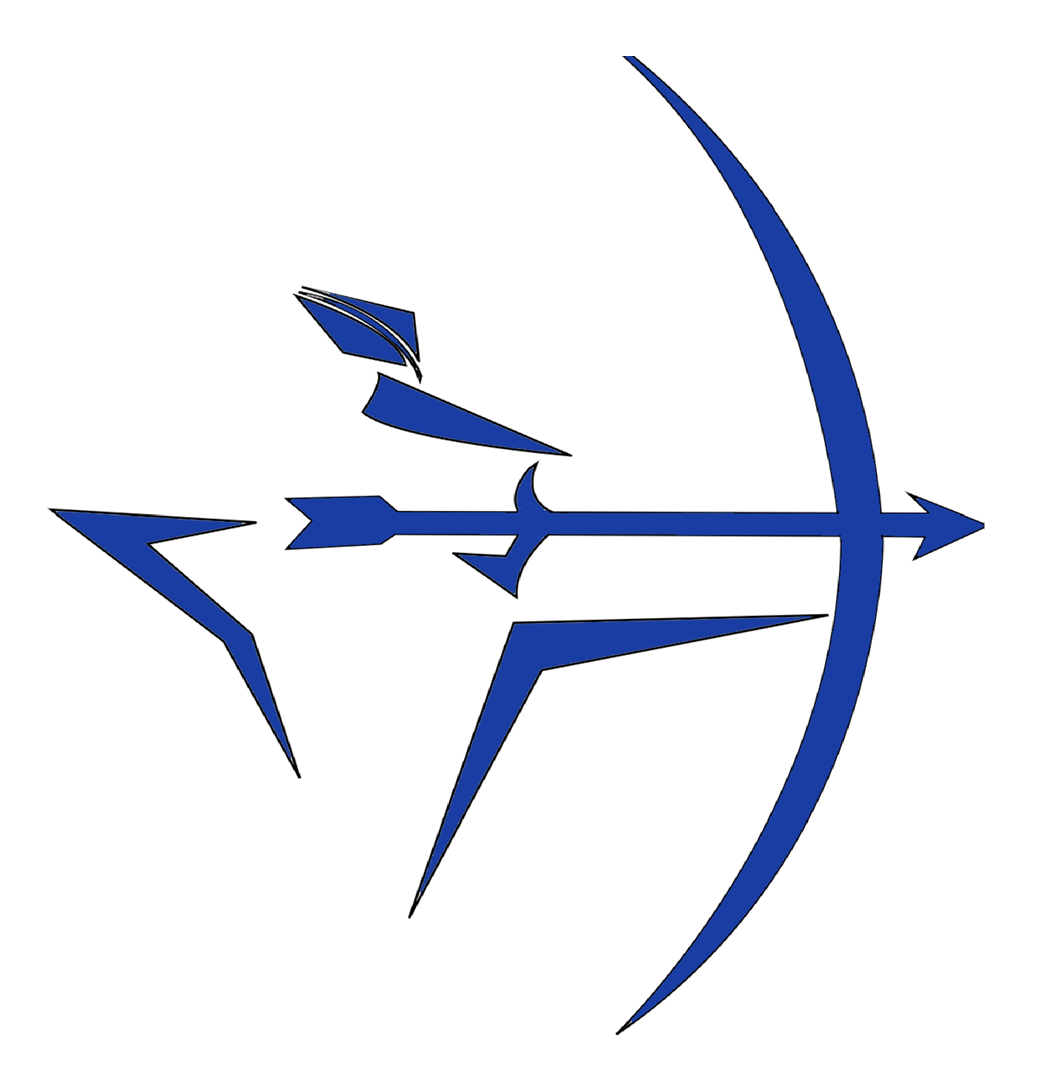 Resources:  About Me/Careers/Colleges
Goal Setting
Resume Building 
Four Year Course Plans
Personality Profile– connects careers and possible majors in college
Career Exploration
College Search 
Customized data relating to SHS students 
Supports college planning and the application process
Linked to colleges worldwide and their websites. https://student.naviance.com/Sherwood
Username: Student Email address.
Password:   Student ID# (6 digit ID#).
Achievement * Civility * Engagement *Unity* Integrity
Excellence Is The Only Option
College Application Process
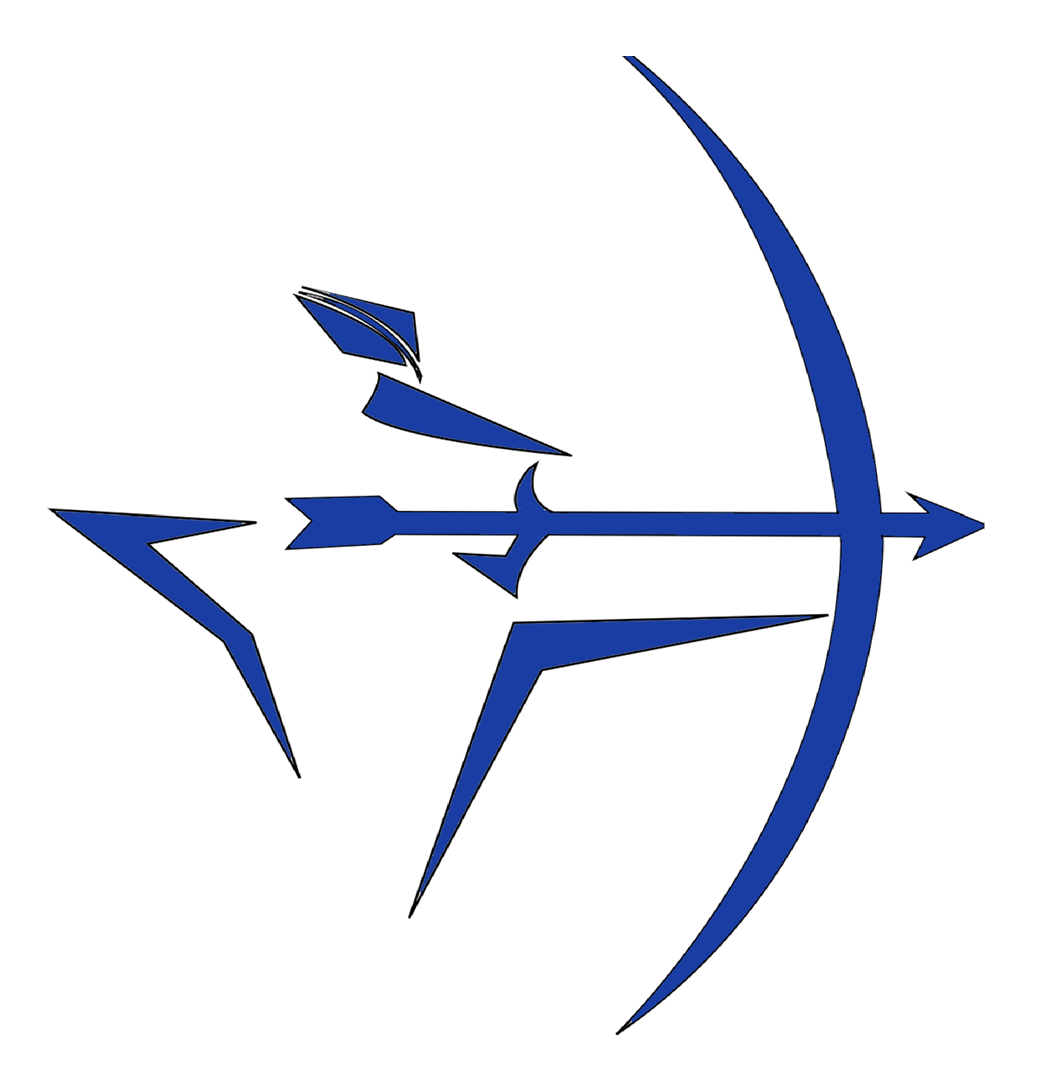 Select your colleges of choice.
In Naviance, list those colleges under “Colleges I’m Thinking About”.
Know your deadline dates.
If using the Common App, Complete the FERPA and match the account to Naviance.
Complete and submit applications to the colleges.
Meet with Counselor or Mr. Hock with your transcript request form for approval.
Achievement * Civility * Engagement *Unity* Integrity
Excellence Is The Only Option
College Application Process
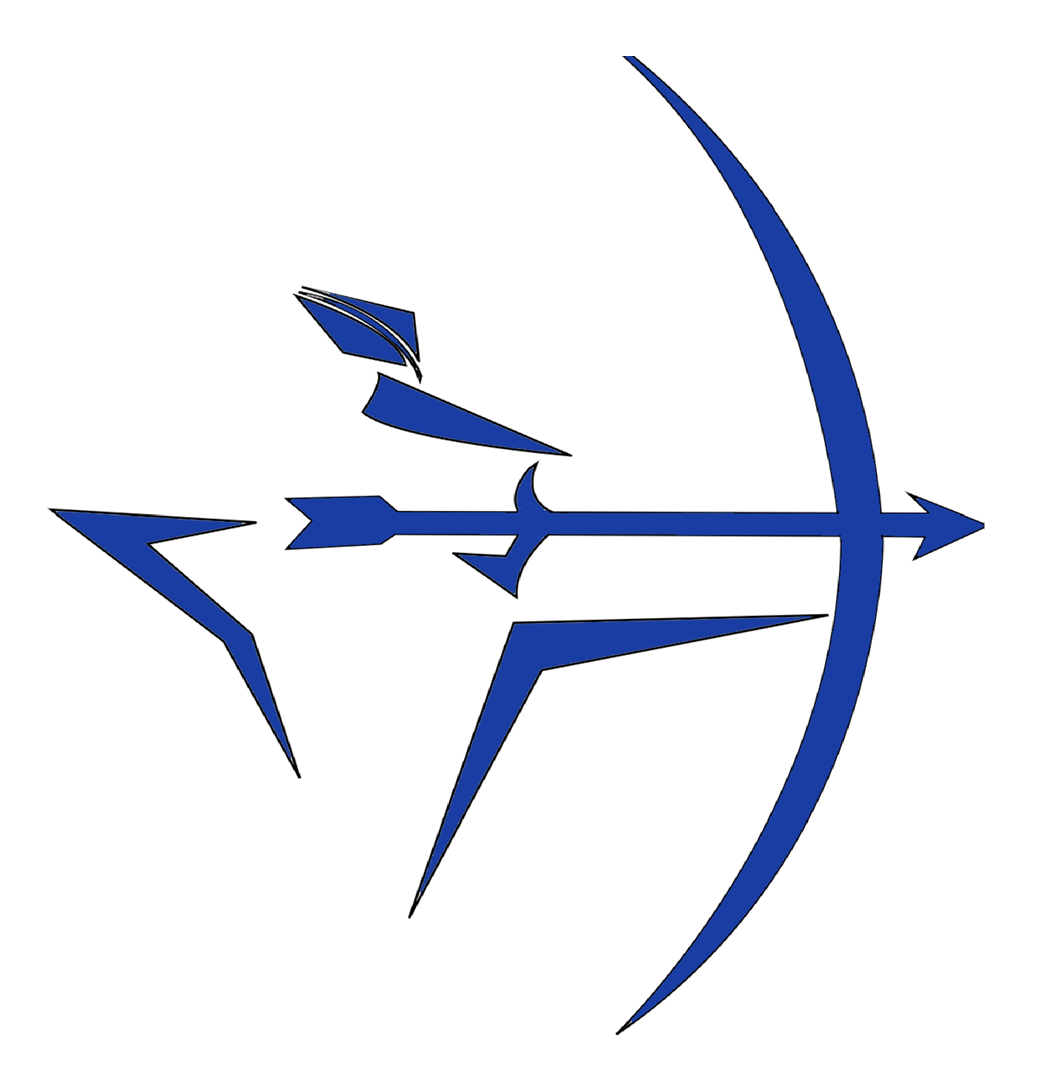 Submit the approved transcript request from to the registrar’s office at least 15 SCHOOL DAYS before the college deadline.  (Lunch, Before and After School only) 

Request letters of recommendation through Naviance

Students should have already spoken to the teachers requesting the recommendations.
Achievement * Civility * Engagement *Unity* Integrity
Excellence Is The Only Option
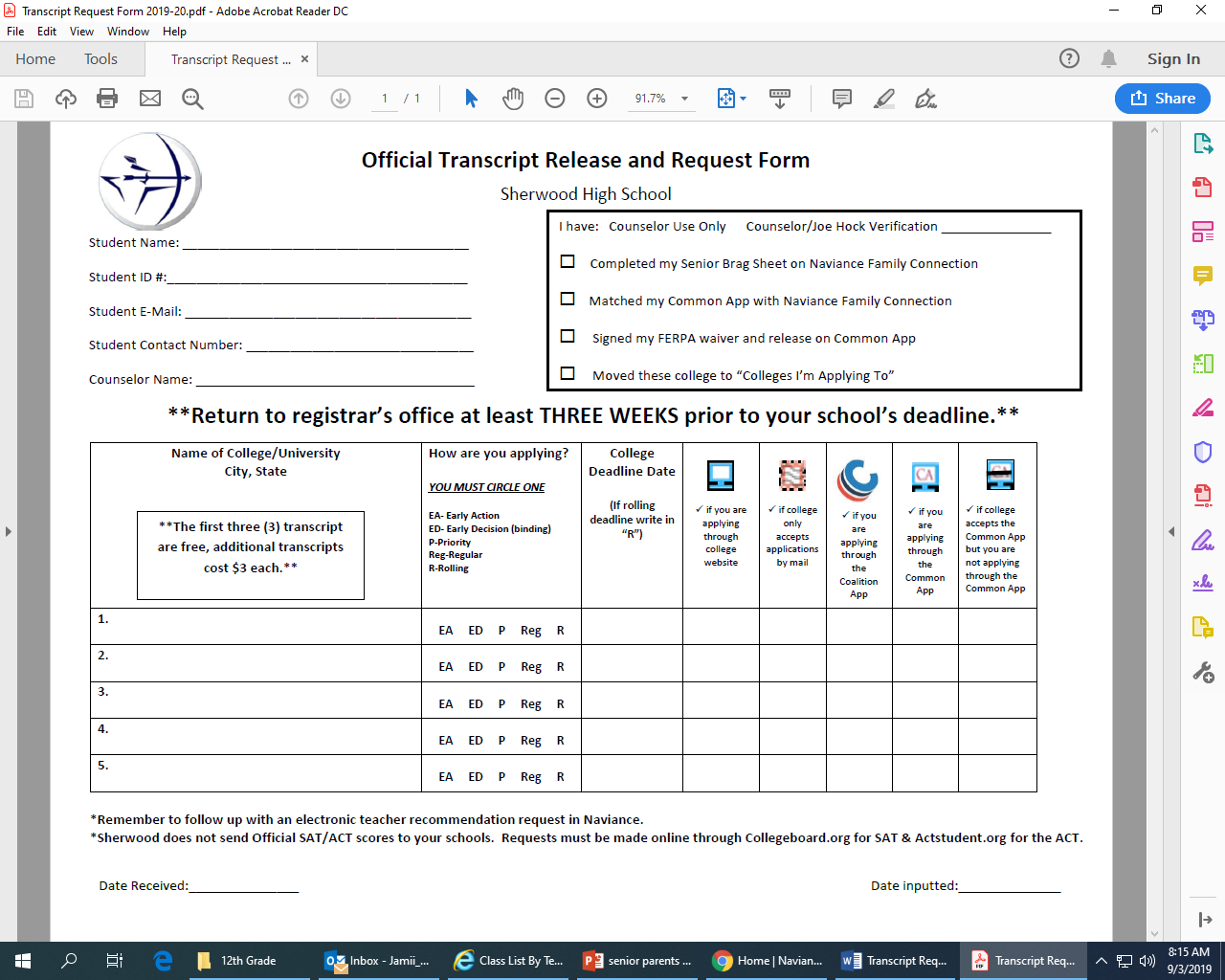 Achievement * Civility * Engagement *Unity* Integrity
Excellence Is The Only Option
College application Points to consider
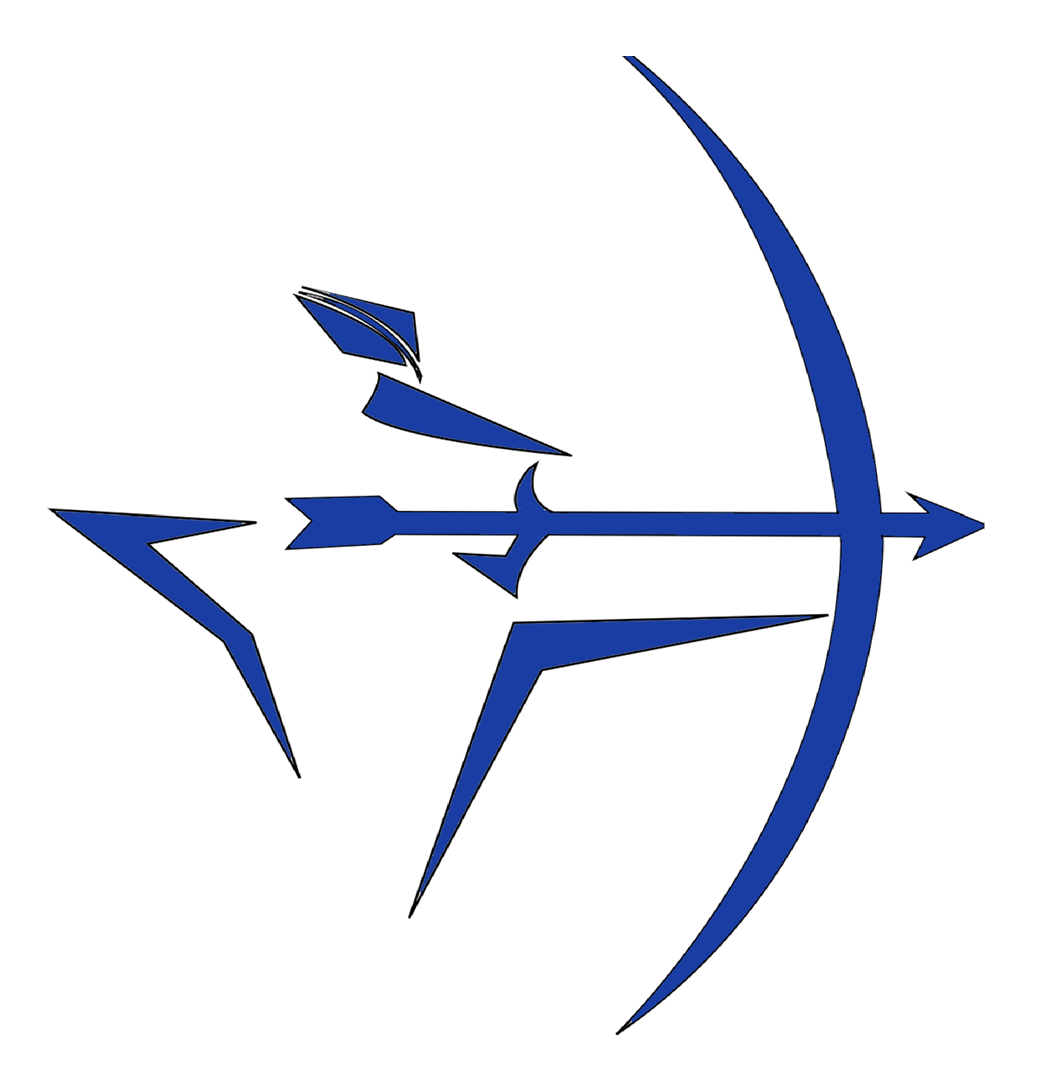 Common Application - Complete the FERPA waiver on the Common Application website and connect the student’s Common Application to their Naviance account. 
Be sure to use the same email address, exact name 

Coalition Application – Check the boxes indicating that the high school will send grades and letters of recommendations separately.  

Student must send SAT (www.collegeboard.org.) and/or ACT (www.actstudent.org) scores directly from test website(s) to colleges.
Achievement * Civility * Engagement *Unity* Integrity
Excellence Is The Only Option
Application Deadlines
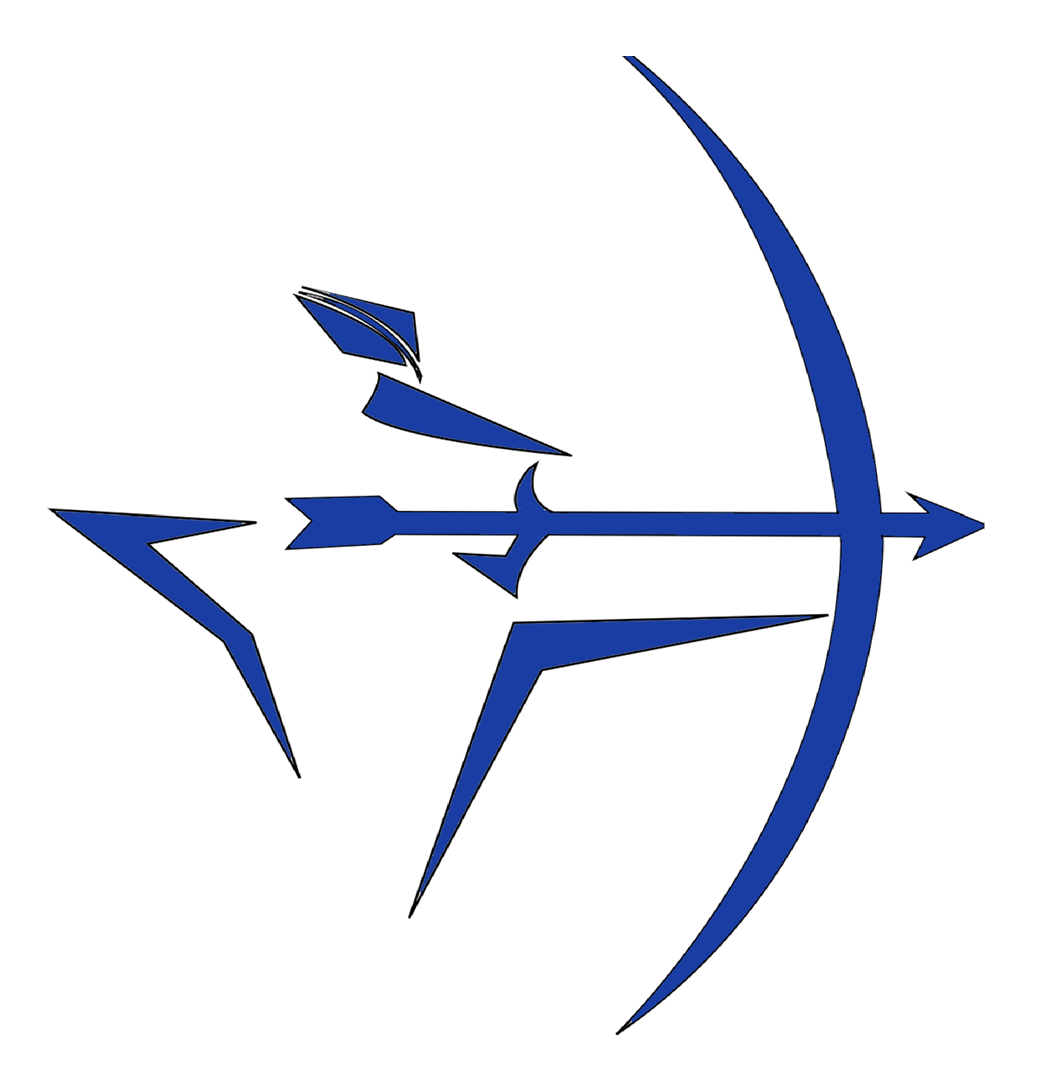 Achievement * Civility * Engagement *Unity* Integrity
Excellence Is The Only Option
The Recommendation
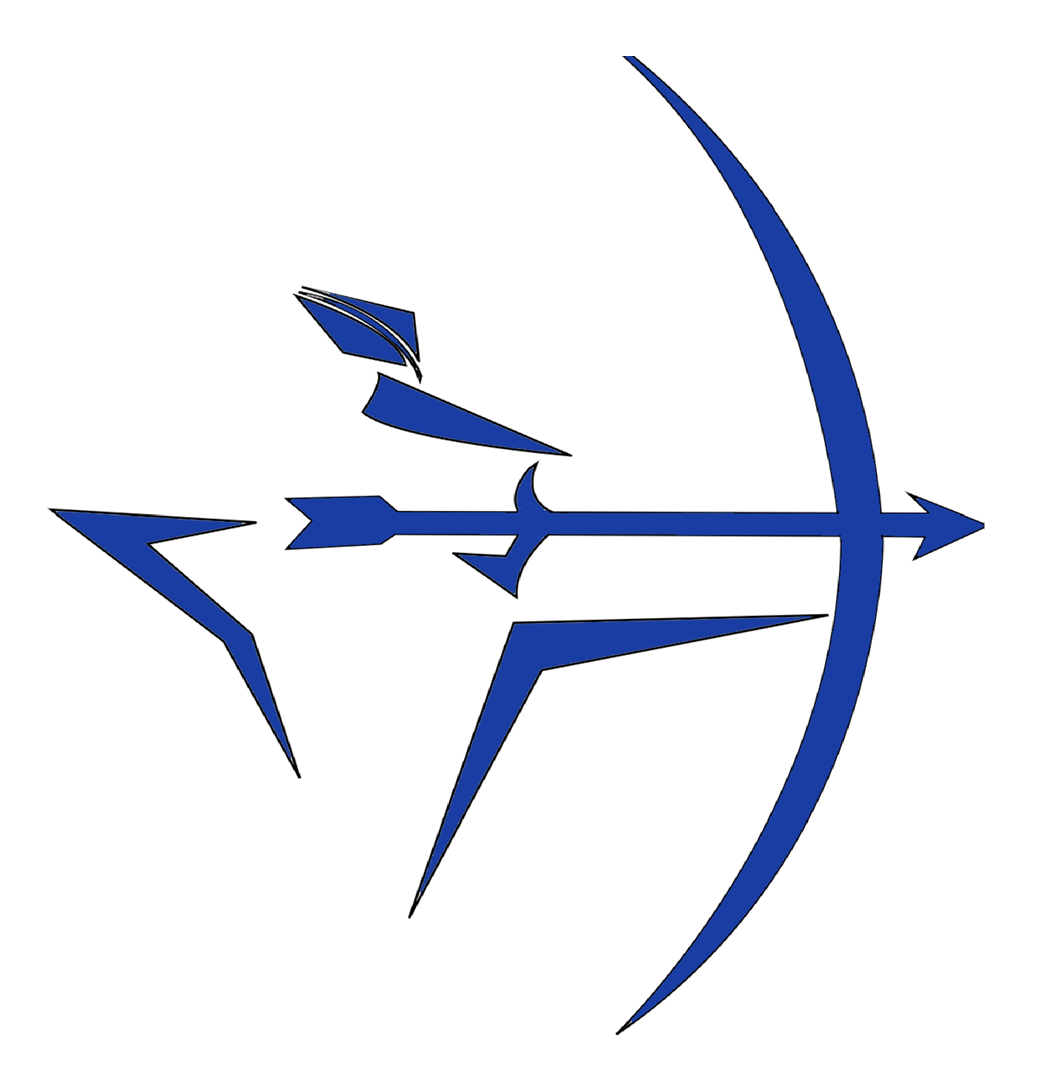 Many colleges ask for letters of  recommendation from:  
Teacher(s) – request must be made in Naviance
Counselor 

Teachers are responsible for submitting 
their own letters of recommendation 
by the deadline.
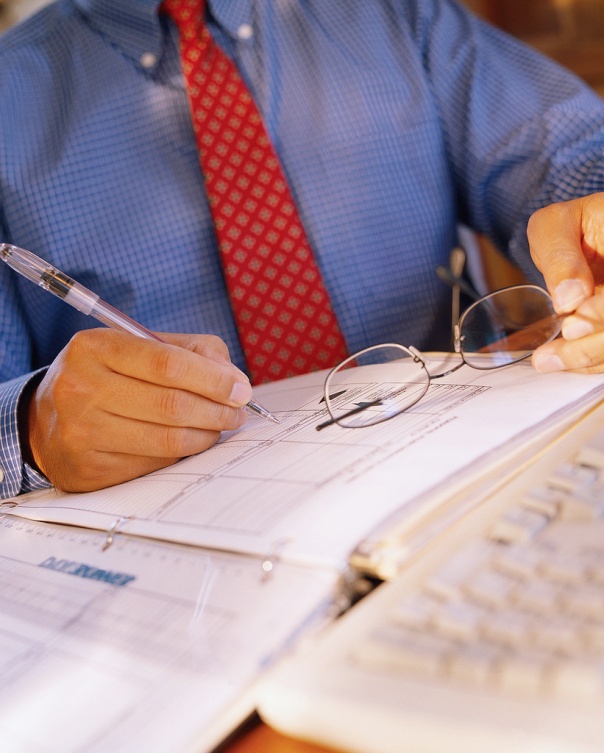 Achievement * Civility * Engagement *Unity* Integrity
Excellence Is The Only Option
SAT/ACT
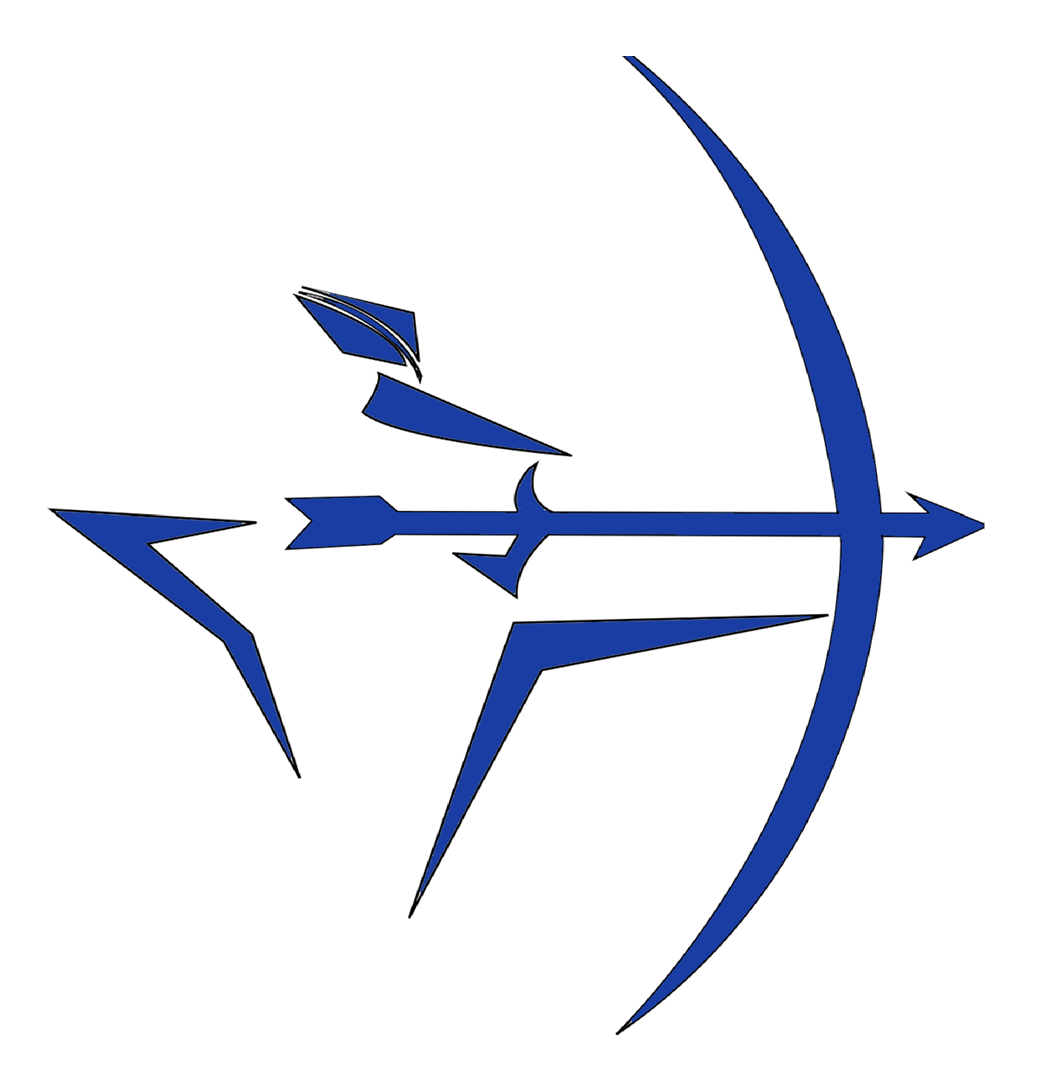 * Free online tools available to help you prepare for taking the PSAT, SAT, or ACT. Use the study guides to learn more about the test, review specific skills, take practice quizzes, and track your progress.
Achievement * Civility * Engagement *Unity* Integrity
Excellence Is The Only Option
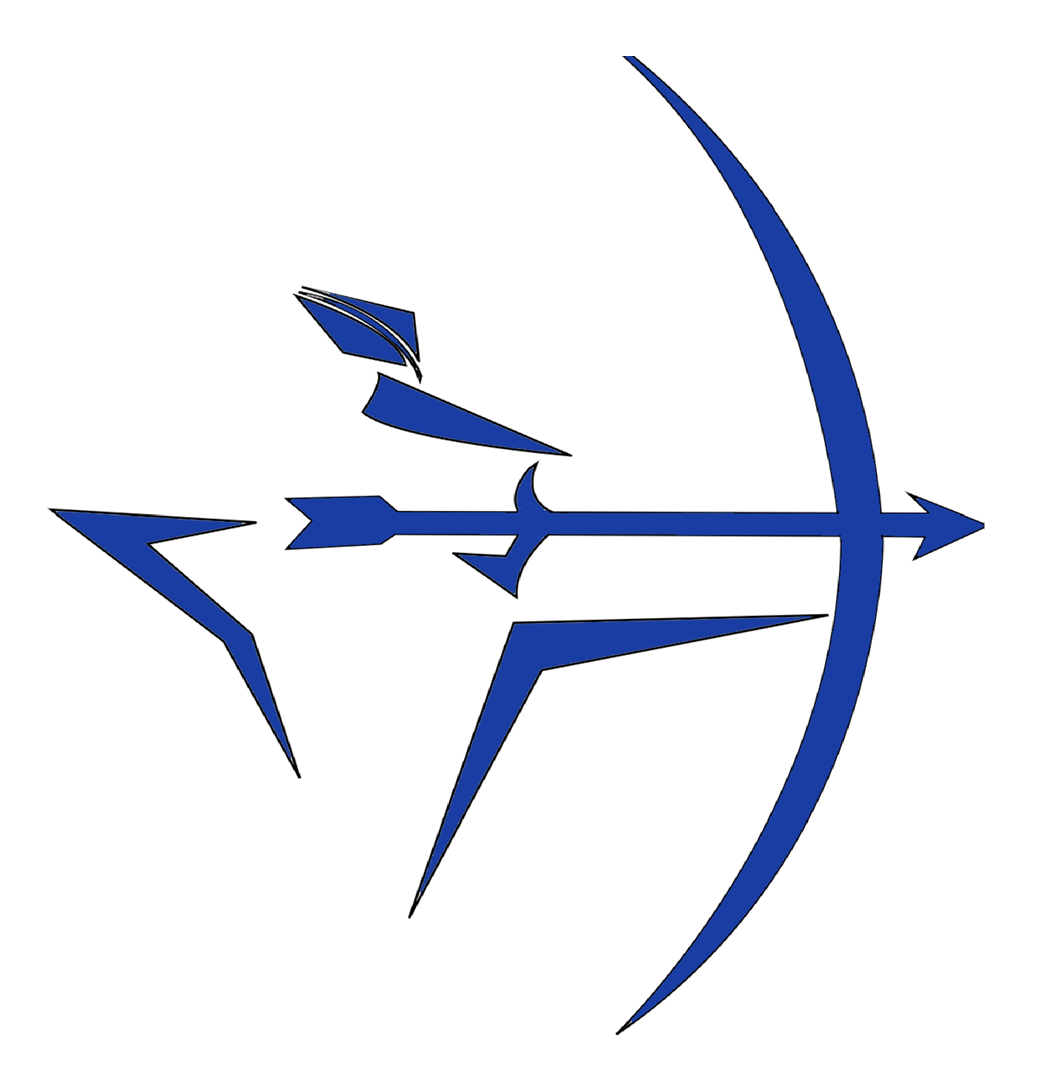 What is the ACCUPLACER?
The ACCUPLACER is a College Board placement test, NOT an entrance exam like the ACT or SAT.

The ACCUPLACER is used, not for admission to college, but to place students in appropriate course levels after admission. 

Many colleges administer the ACCUPLACER to determine appropriate math and English placement if the admitted student does not have qualifying scores on the ACT or SAT.
Achievement * Civility * Engagement *Unity* Integrity
Excellence Is The Only Option
Financial Aid
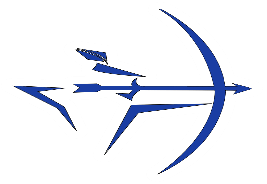 Types of Financial Aid
Sources of Financial aid
Grants 
Scholarships
Work Study
Loans
Federal Financial Aid (FAFSA) – can be in the form of grants or federal loans
State Financial Aid (MHEC- Maryland Higher Education Commission)
Institutional Financial Aid (from the college/university
Private Sources (independent scholarships and private loans)
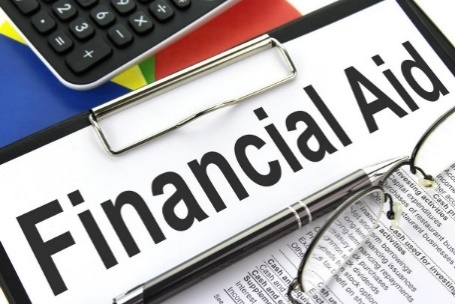 Achievement * Civility * Engagement *Unity* Integrity
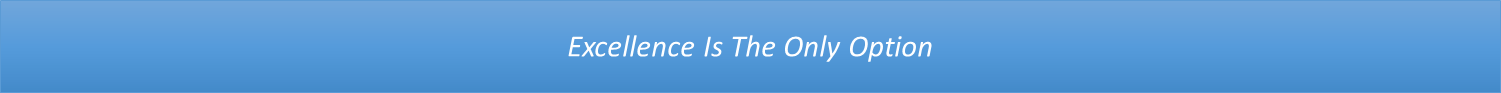 Financial Aid
FAFSA 
All families should complete this application, as well as an MDCAPS account (State of MD)
Application is available beginning on October 1
Will use your 2018 Tax Return data
File by March 1 (if not earlier) to maximize aid

Financial Aid Parent Night 
October 17, 2019 7:00pm SHS Cafeteria
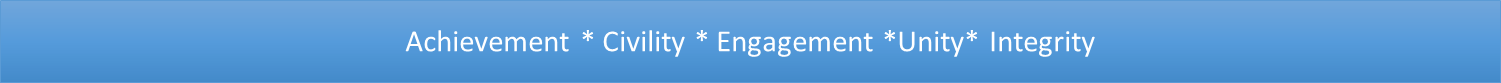 Excellence Is The Only Option
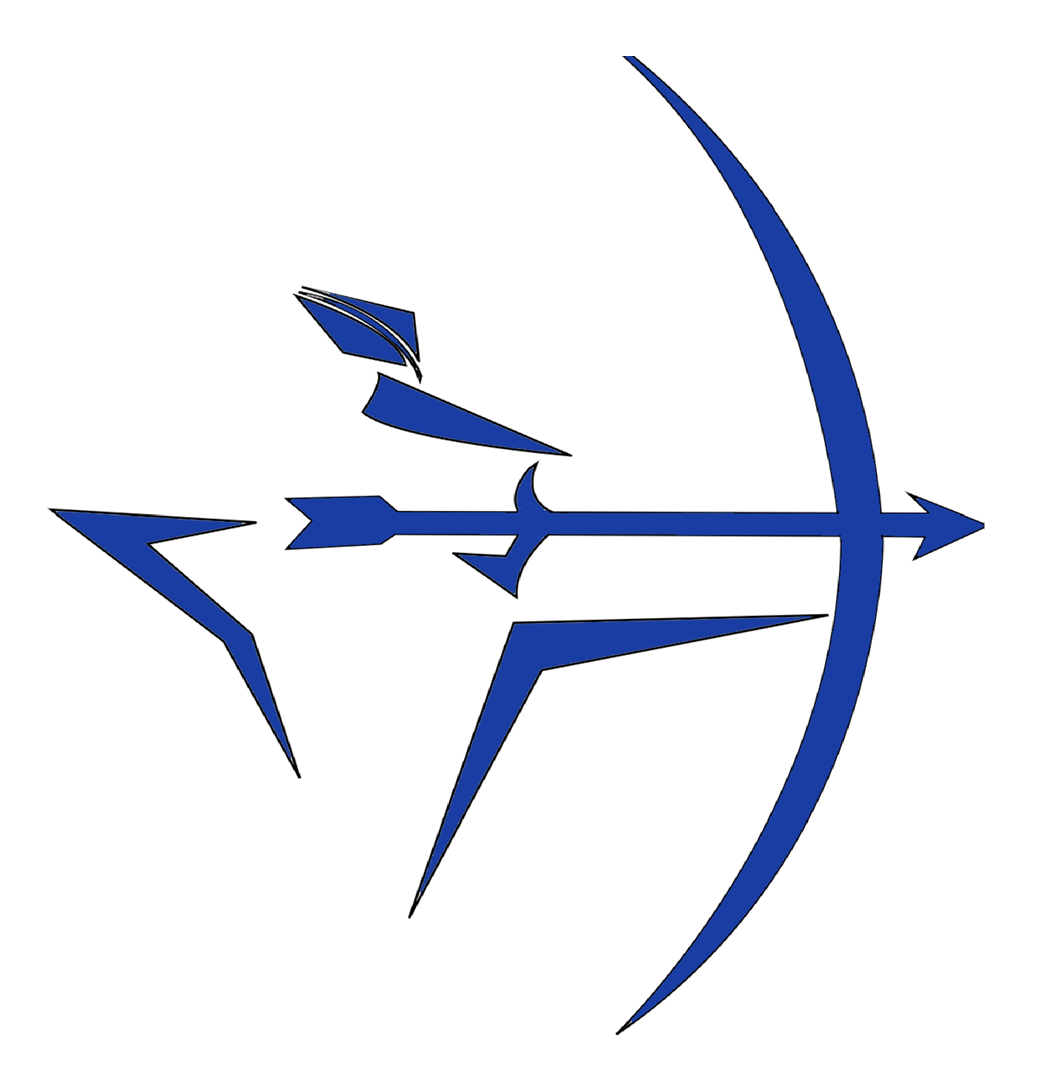 Some College Visits Coming….
Colby College – 9/10 @ 1:00 PM
UMCP – 9/17 @ 8:40 AM  
University of South Carolina – 9/17 @ 9:35 PM  
Morgan State University– 9/17 @ 10:25 AM
University of Chicago – 9/17 @ 12:00 PM  
University of Pittsburgh – 9/17 @ 12:50 PM 
George Washington University – 9/18 @ 8:40 AM  
Stony Brook University – 9/18 @ 10:25 AM 
Catholic University – 9/18 @ 12:00 PM   
Miami University, Oxford – 9/18 @ 12:50 PM  
James Madison University – 9/19 @ 8:40 AM 
University of Georgia – 9/19 @ 9:35 AM
Christopher Newport University – 9/19 @ 10:25 AM
Achievement * Civility * Engagement *Unity* Integrity
Excellence Is The Only Option
Follow the Counseling Cepartment on Twitter
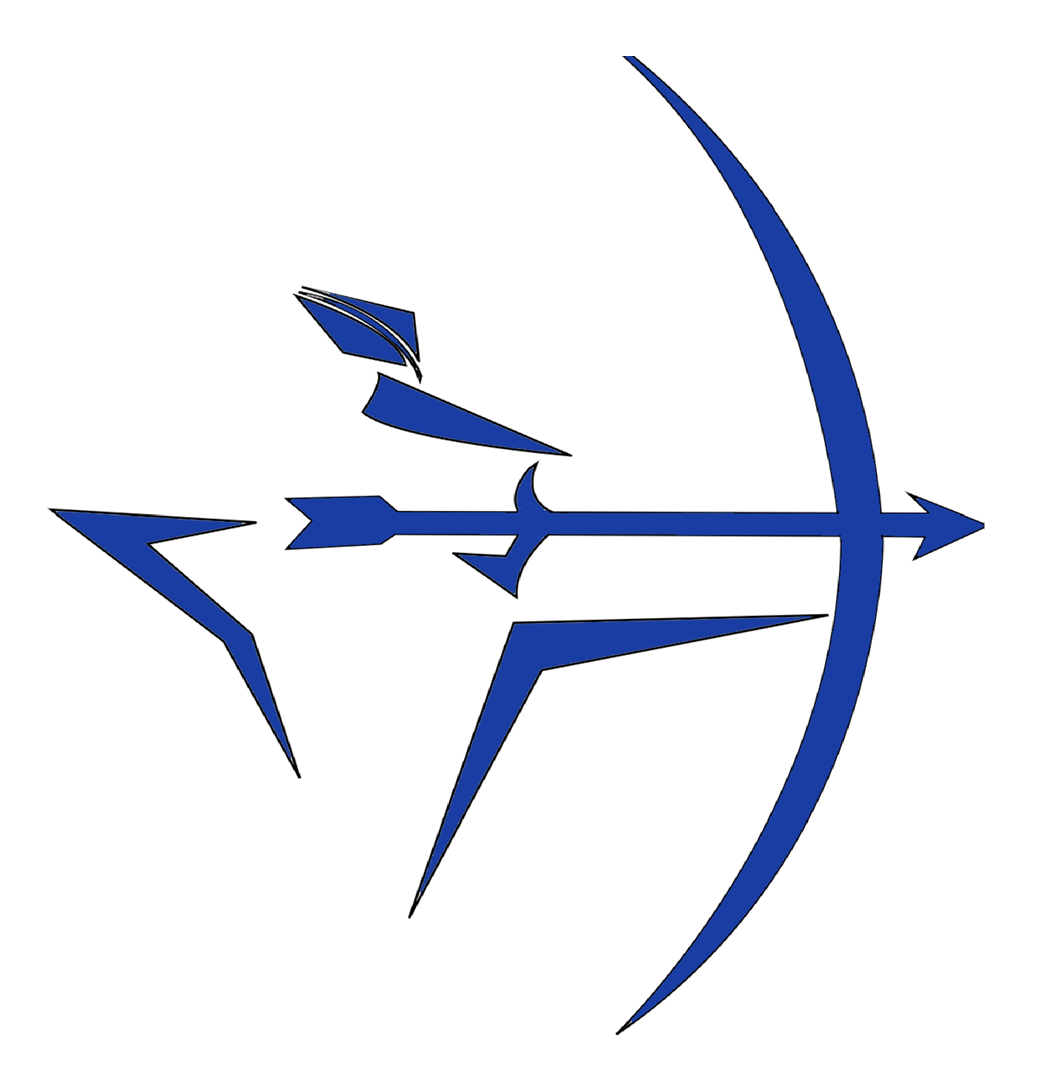 @SHS_Counseling_
College visits
Pertinent info regarding the application process
Counseling and educational articles and information
Achievement * Civility * Engagement *Unity* Integrity
Excellence Is The Only Option
Questions and Answers
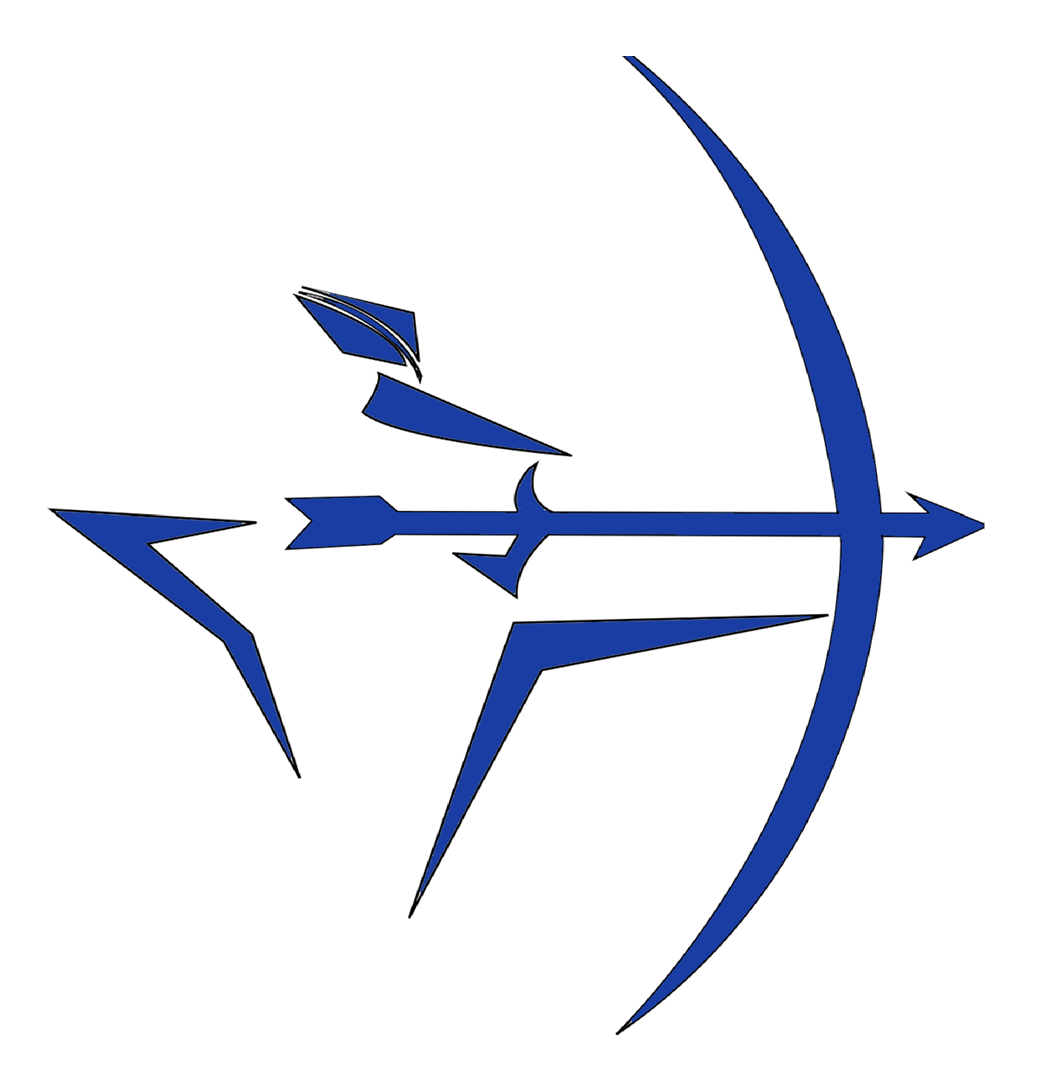 Achievement * Civility * Engagement *Unity* Integrity
Excellence Is The Only Option
Counselor Assignments
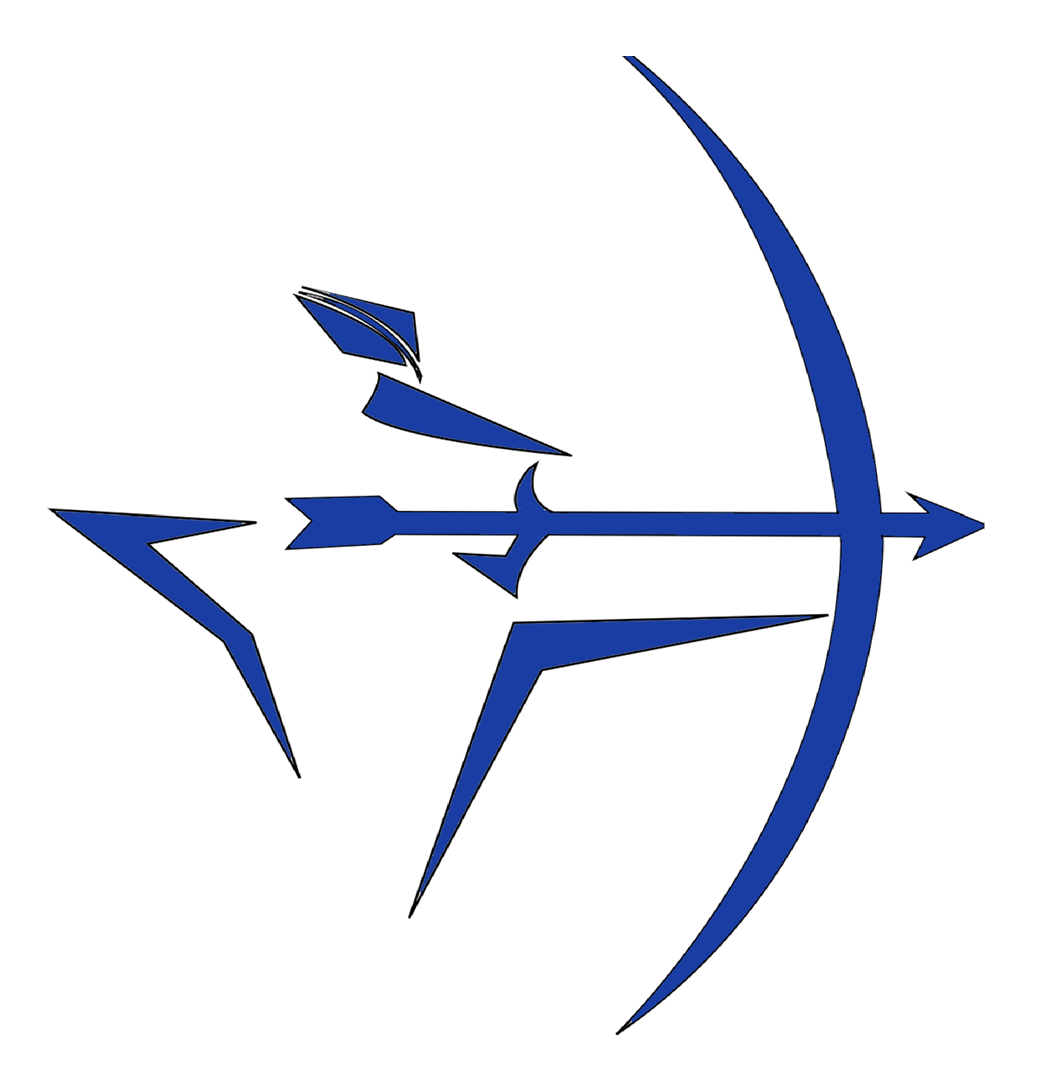 Giffen		A - Ba		Room H141
Carter        	Be - Da 		Room H136
Bray          	De – Gri	 	Ertzman
Singleton      	Gro – Ke 	 	Room H139
Newbill     	Kh – Meh	 	Ertzman
Thompson	Mej – Pra  	Room H139
Sartori	      	Pro – Sta 		Room H141
Avery            	Ste – Z      		Room H136
Achievement * Civility * Engagement *Unity* Integrity